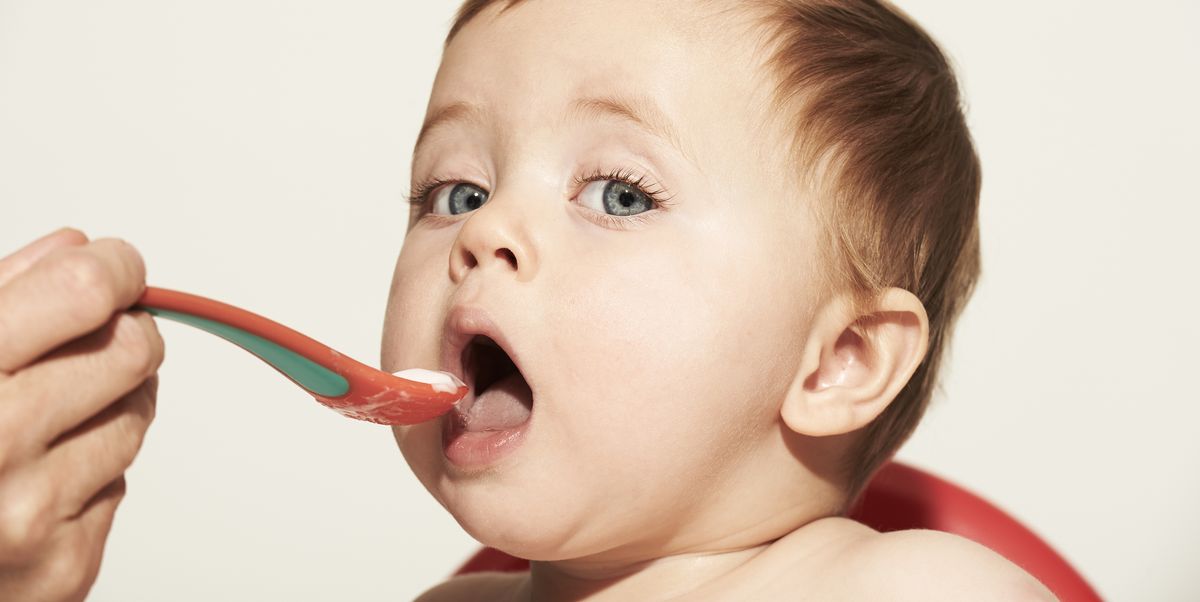 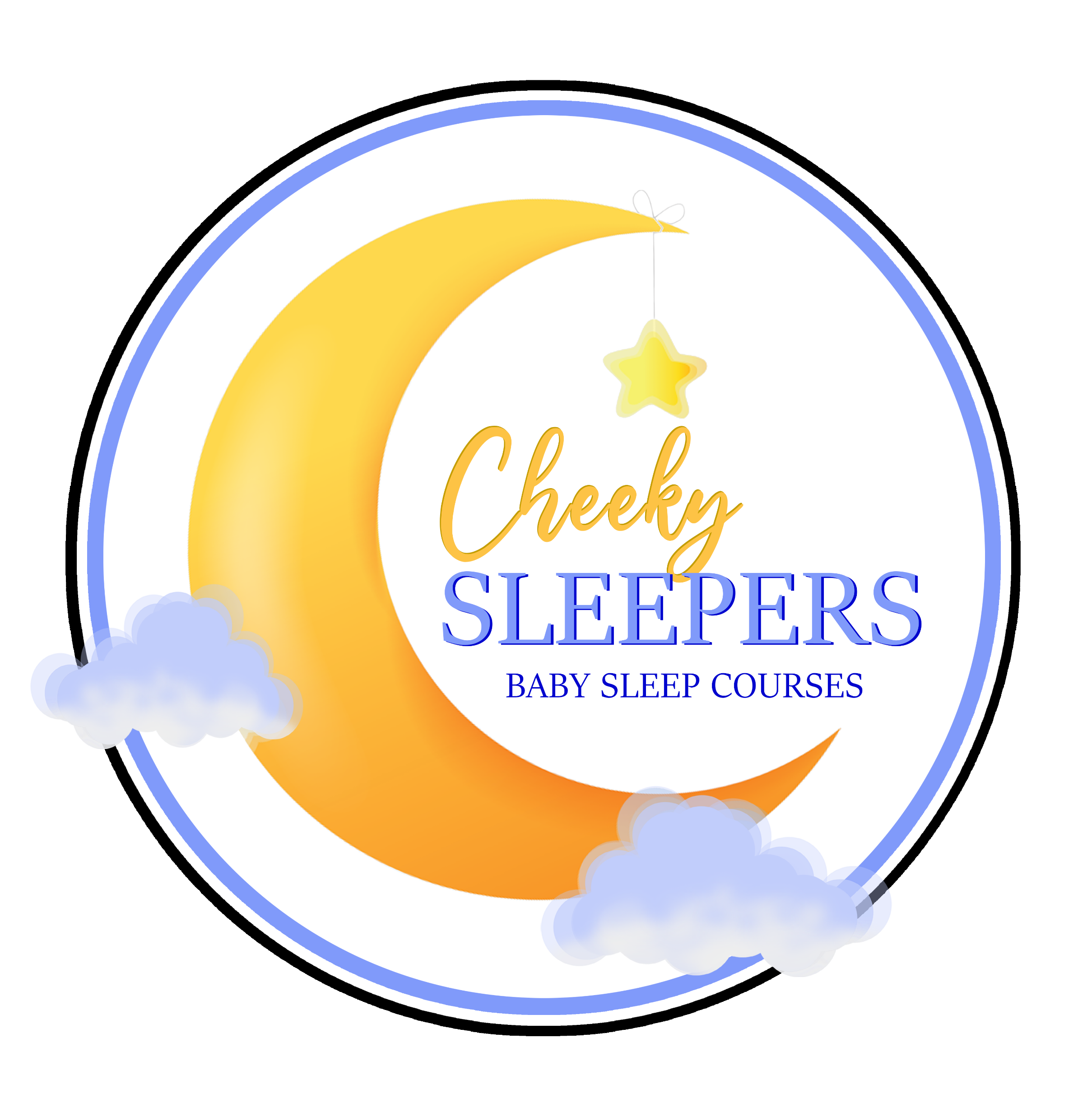 Module One:
Developmental milestones & Changes

What happens around 6-9 Months of age?
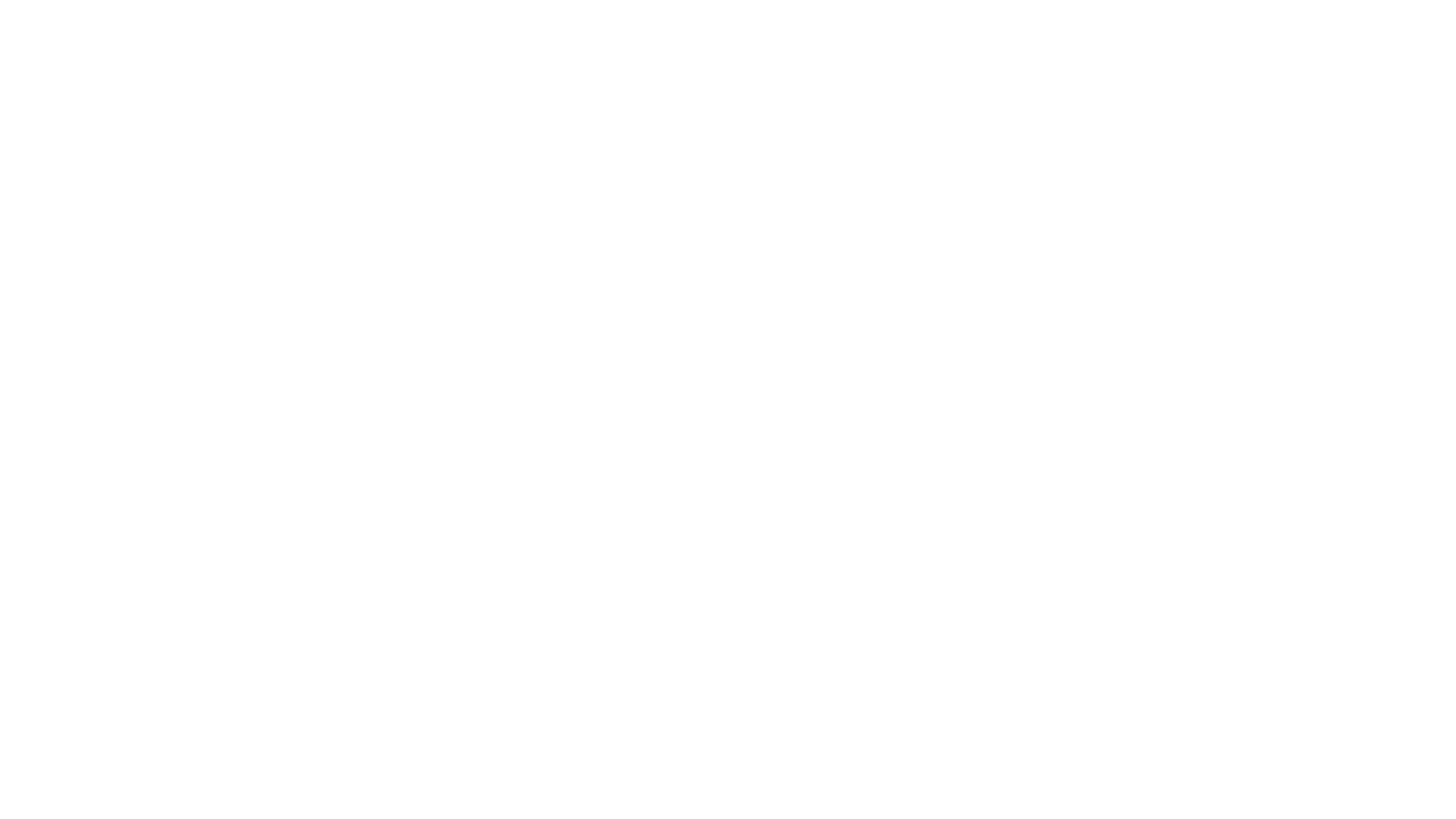 At 6 Months your baby may learn to sit up & roll confidently.
Around the age of 6-7 Months your baby will also babble & learn to make new noises.
Around this age your baby will learn to effectively reach out and grab objects successfully.
At around 8-9 Months your baby may be trying to pull themselves up.
At this age also, your baby may be crawling around or just starting to attempt this.
You may begin to notice that your baby is more aware when you leave the room.
Your baby will be going through what is called ‘Separation Anxiety, becoming clingy & irritable at times.
At this age your baby is much more aware of surroundings & preferences when it comes to sleep times!
Let’s Talk About Developmental Leaps!
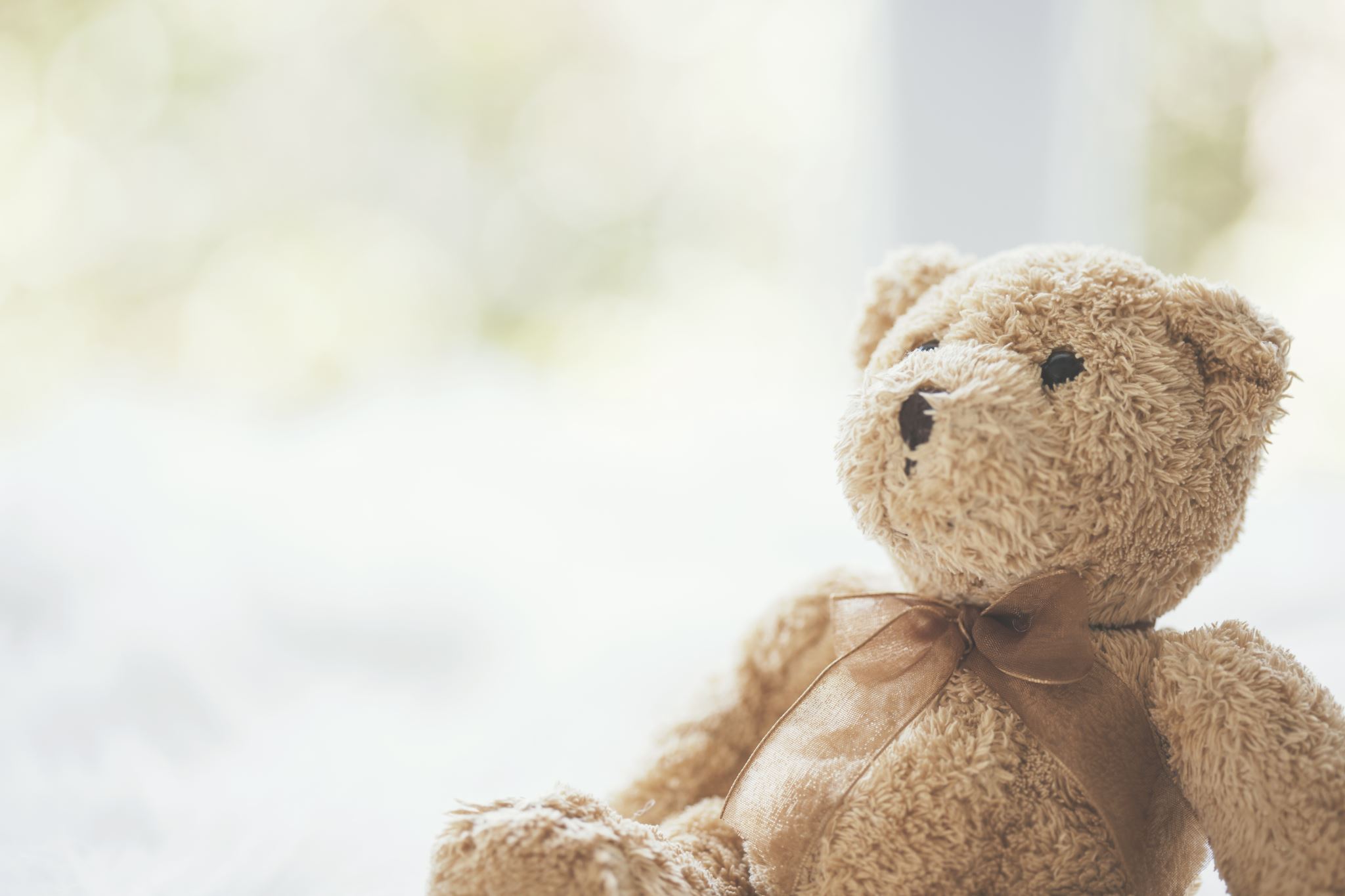 So How exactly do these milestones affect your baby’s sleep?
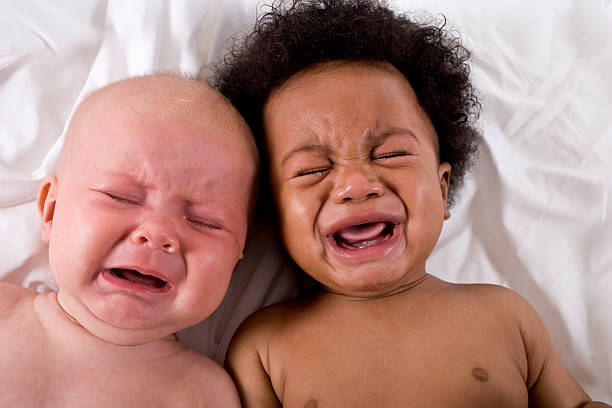 What are Sleep Regressions?
You will have heard of the term sleep regression which can sound quite scary when you think of how this may affect your littles ones sleep!
It is in fact, a ‘Progression’ developmentally which causes your baby’s sleep to take a knock as they have developed a new skill which can be exciting!
Your baby’s newly learnt skill then transfers to bed-time and can often cause a sleep disturbance for those nap times and night-time sleeps, your baby may also start to become upset & overtired.
If your baby has learnt to stand, they may do so in their bed no matter how many times you lay them down to sleep, same applies to sitting up & other skills!
Sleep regressions can cause some frustration particularly if your baby once slept well & suddenly now is up numerous times per night.
Sleep Regressions can happen at certain ages & can often take us by surprise! Without realising, you start to approach sleep differently.
These developmental leaps & the sleep disturbance caused is only a temporary blip & will pass in time. These leaps will become easier as your baby skills confidently develop.
How do you deal with these sleep setbacks?
Remain calm as these setbacks are often unavoidable. Also remember that it will pass in time, keep that in the forefront of your mind!

Choose a Gentle Sleep Method from this course & you can use this approach to deal with your baby’s sleep disturbance.

Be confident in your approach and the key is to remain consistent in your chosen method, ask for support from your partner or a family member.

Remaining in your baby’s bedroom when tackling those night-time sleeps is key to avoid too much disturbance and to avoid creating further sleep setbacks in the future. 

Lots of play & stimulation during awake periods, helping your little one to maybe roll from front to back, helping them sit down from a standing position if this is what is causing your baby’s sleep setback. Building confidence so your baby can reposition independently will help them adjust to these new and exciting skills!

Separation anxiety can also be managed through play, peek a boo games, showing your little one that you will always return. Also, lots of reassurance, sitting at their level whilst they play & you can also use one of our ‘’In Room Gentle Sleep Methods’’ offering a responsive approach may often work best in these cases.
Nap Transitions happen when your baby reaches a certain age and begins to show signs of dropping one of those day-time naps.
They begin to transition from their usual 3 day-time sleeps right down to just 2 day-time sleeps only.
This transition from 3 naps to just 2 happens around the age of 7/8 months roughly.
Observe for one week before assuming their nap needs to be dropped.
Your baby will begin to show signs that they are ready when they begin to refuse one of those sleeps.
Another sign maybe, playing around at bedtime and seemingly happily awake. Taking over 30 or more minutes to go off to sleep at bed-time may also be an indicator to shave or drop that 4pm snooze…
The nap that is usually dropped first at this age is that later afternoon sleep around the 4pm Mark (see routine).
Let’s move onto nap transitions!What are they?
How do you deal with those Nap Transitions?
Ways in which you can help your baby when dropping that afternoon snooze…..
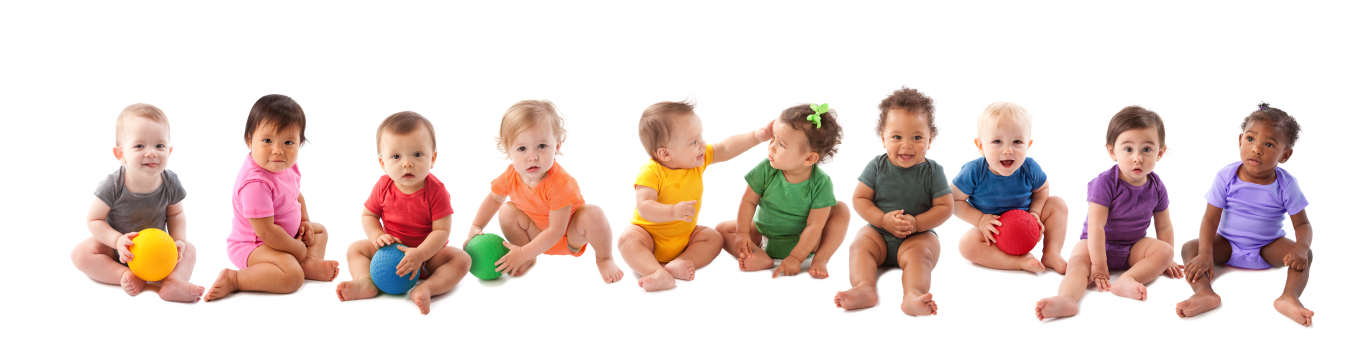 So a quick recap of this 1st module:Sleep Regression recap & conclusion
Sleep regressions are actually when your baby is progressing developmentally through, speech, sitting, crawling etc.
These regressions cause sleep setbacks and will pass in time.
You can help by being consistent in your chosen Gentle sleep method & through consistency in your approach.
Encourage your baby to sleep by reminding them that it is sleep time & by staying in their bedroom to deal with these setbacks.
Remain calm and get support where needed, from a partner or family member.
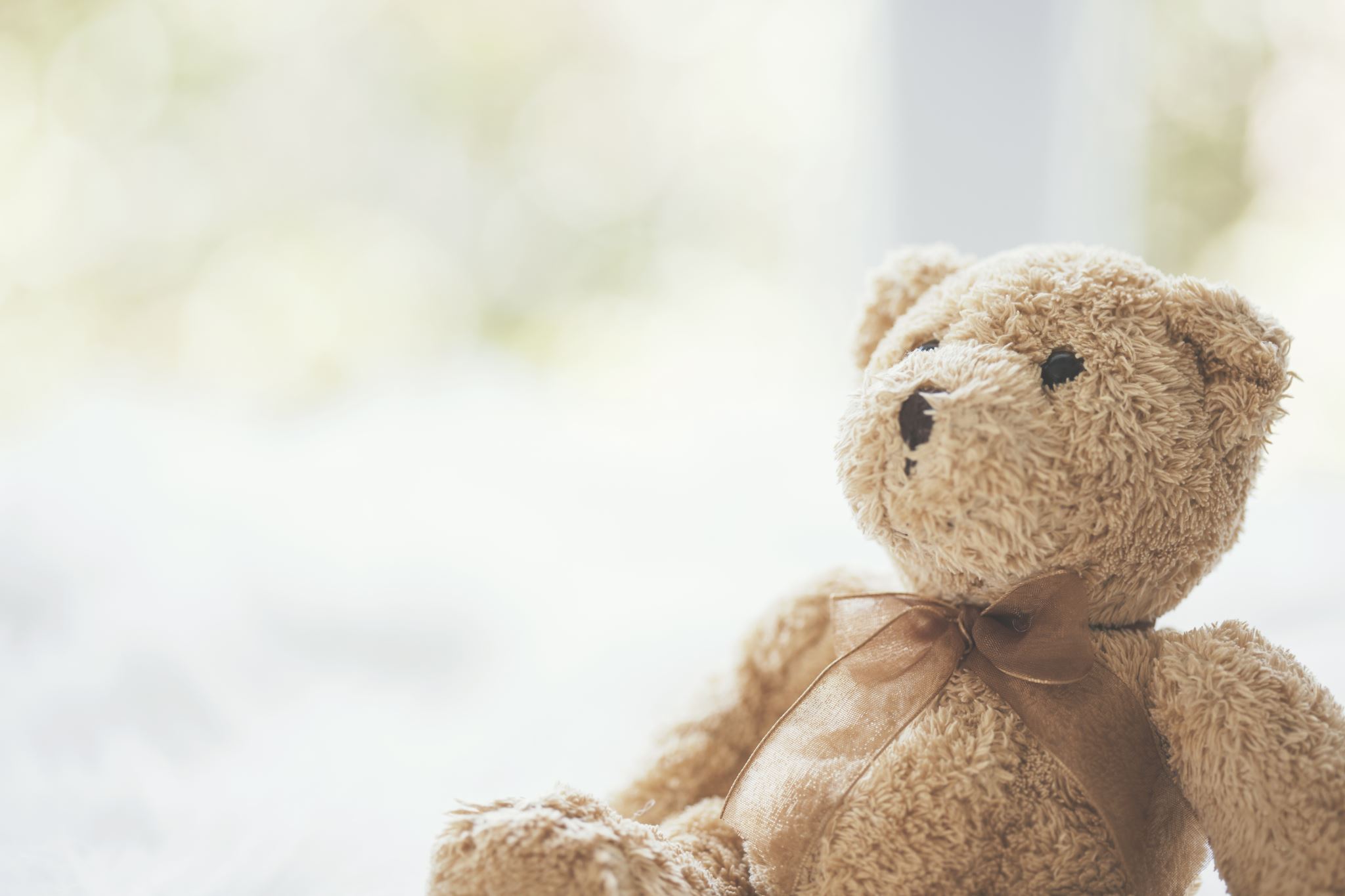 Recap & conclusion of Nap Transitions:When & how to manage…
Noticing those signs that your baby is ready to drop that afternoon snooze, observe over a week period before making sudden changes.

If your baby is refusing that last nap & playing rather than sleeping, then it is likely that they are ready to transition from 3-2 naps.

To ensure your baby does not become overtired, move your routine around slightly until they adjust to the decrease in daytime sleep.

Make sure your baby has some quiet time and/or calm play if they seem to be struggling to get through the afternoon.

Move your baby’s bedtime to 6.30pm or earlier if you find that bedtime has become difficult to manage as a result.

Your baby will need time to adjust, be patient and make those gentle changes to help!